Презентация для музыкального занятия «Знакомство с барабаном» 
(младшая группа)
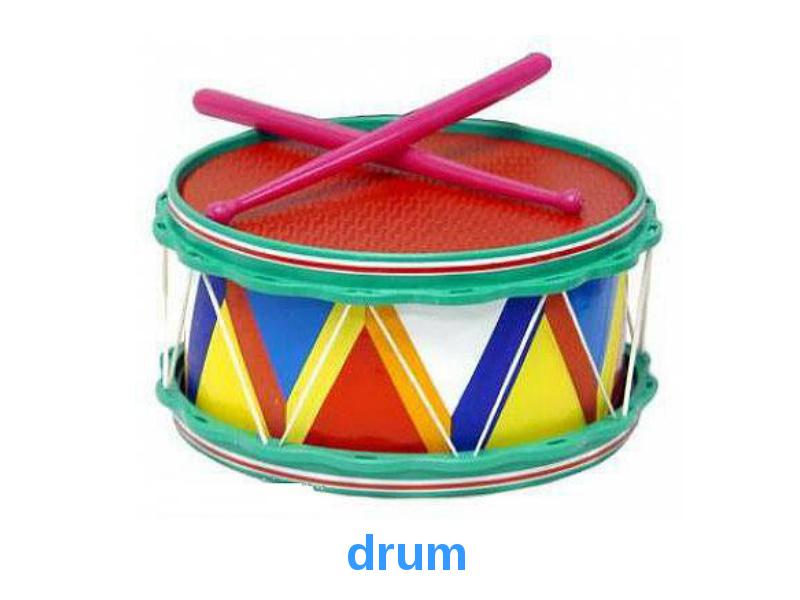 Музыкальный руководитель
Хохолькова А.А.
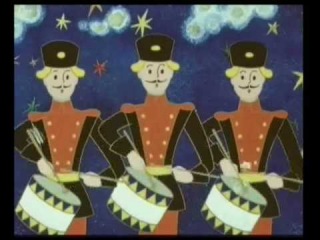 Деревянные подружки Пляшут на его макушке, Бьют его, а он гремит — В ногу всем шагать велит.
Громкий инструмент не зря нам дан, чтоб стучали в …
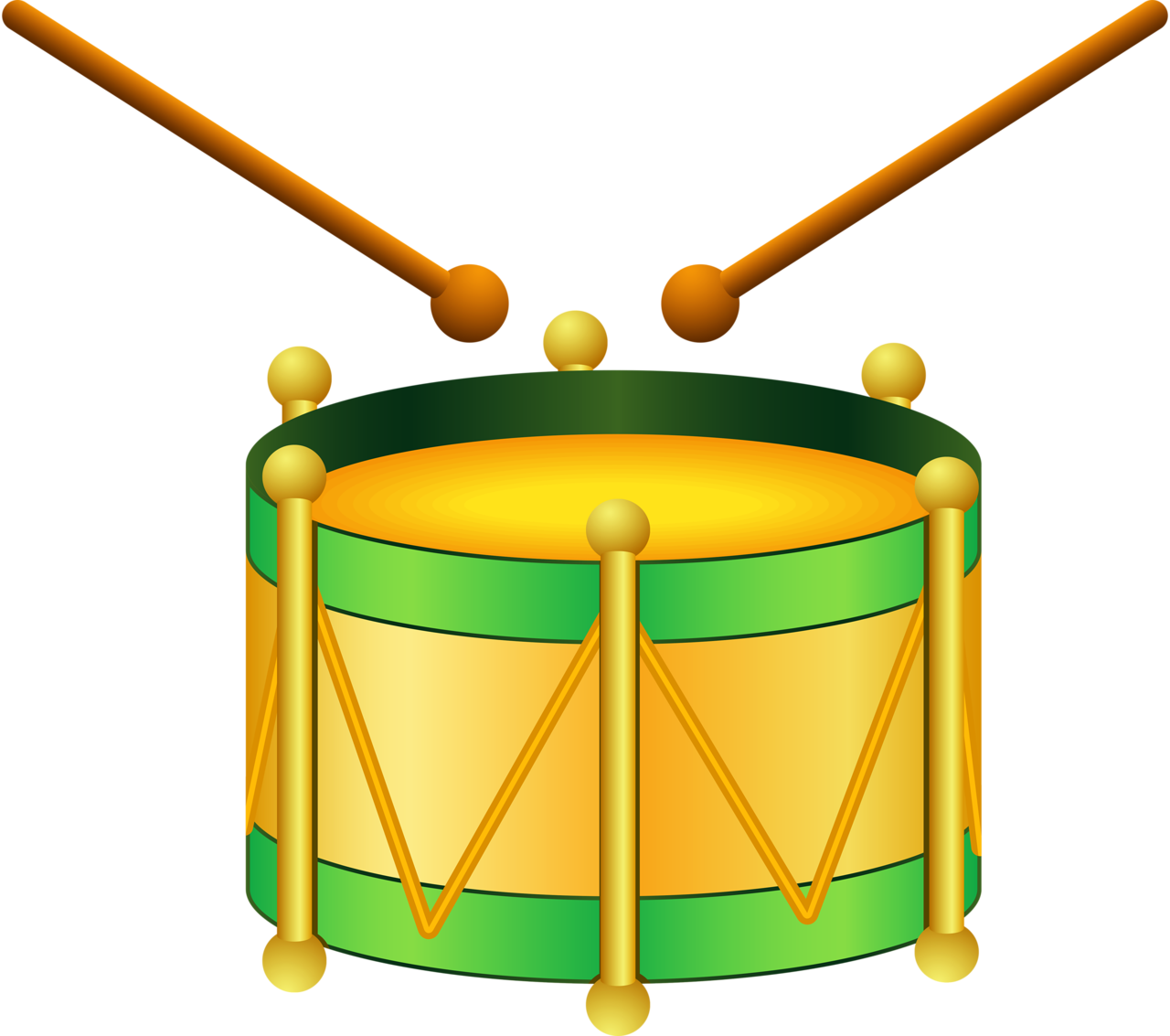 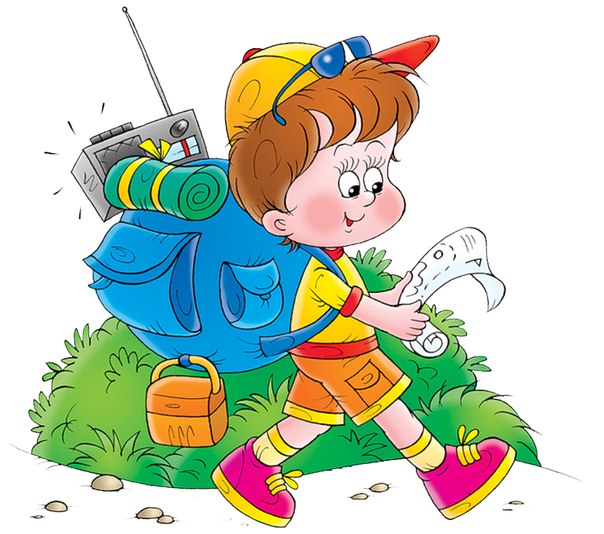 Со мной в поход легко идти, Со мною весело в пути, И я крикун, и я буян, Я звонкий, круглый
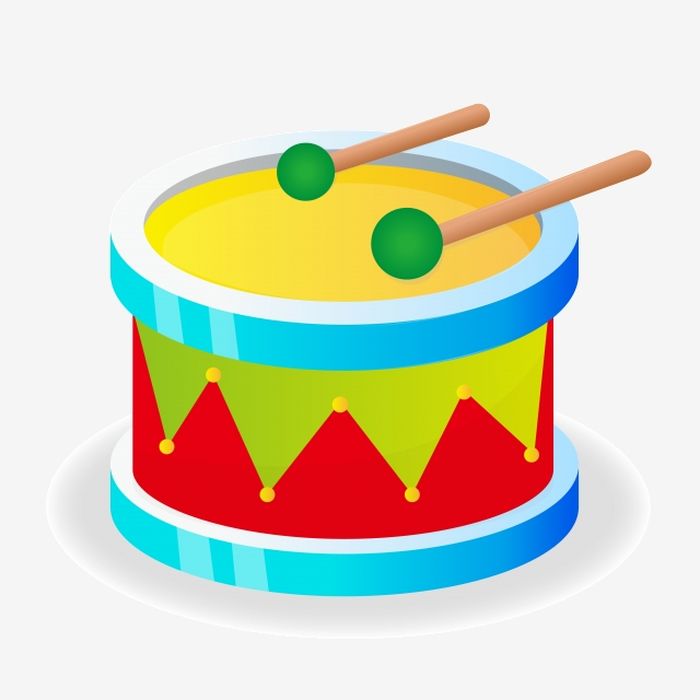 До новых встреч
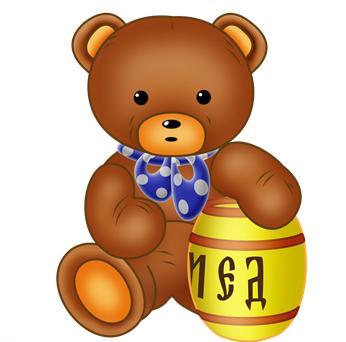 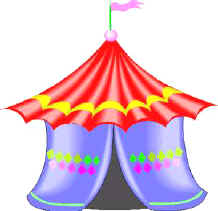